GEOMORFOLOGÍA DE ZONAS ÁRIDAS
Esquema de un desierto
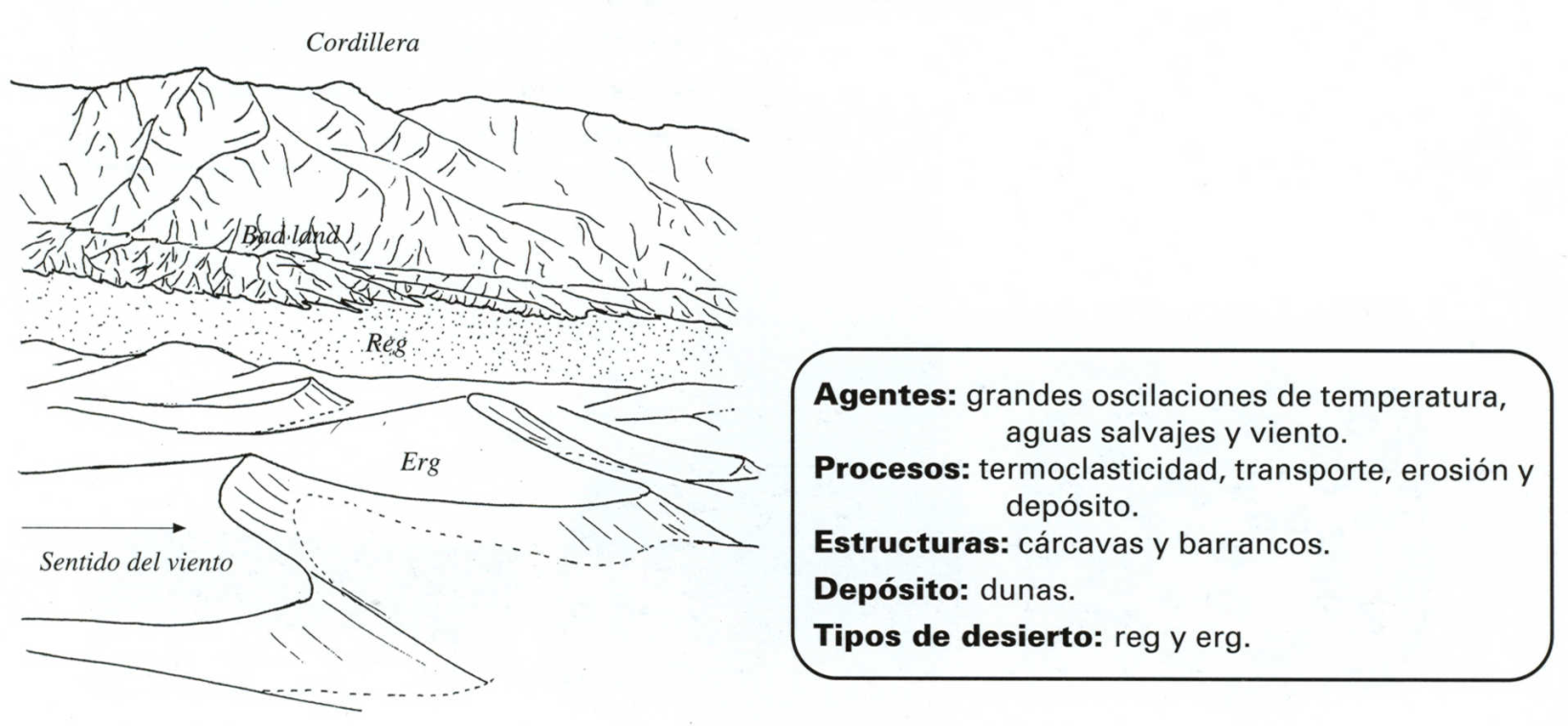 Esquema de un desierto
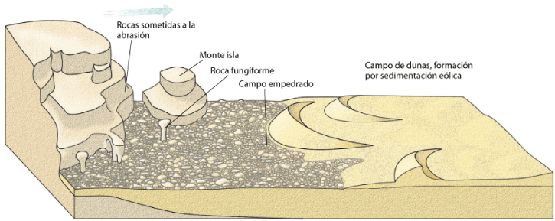 Abanico aluvial
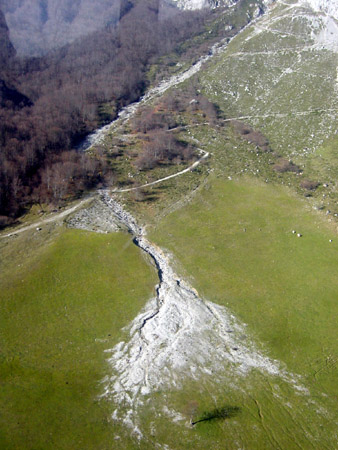 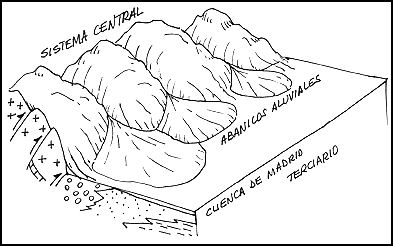 Abanico aluvial
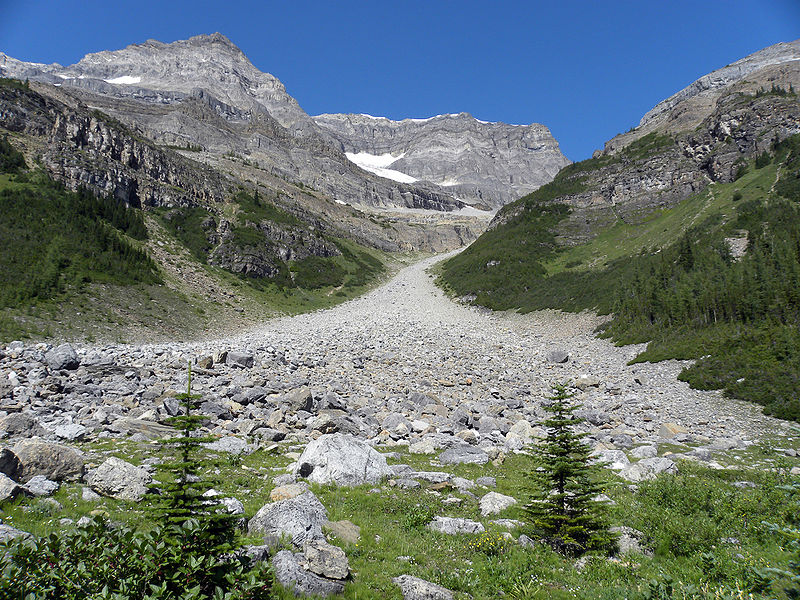 Abanico aluvial
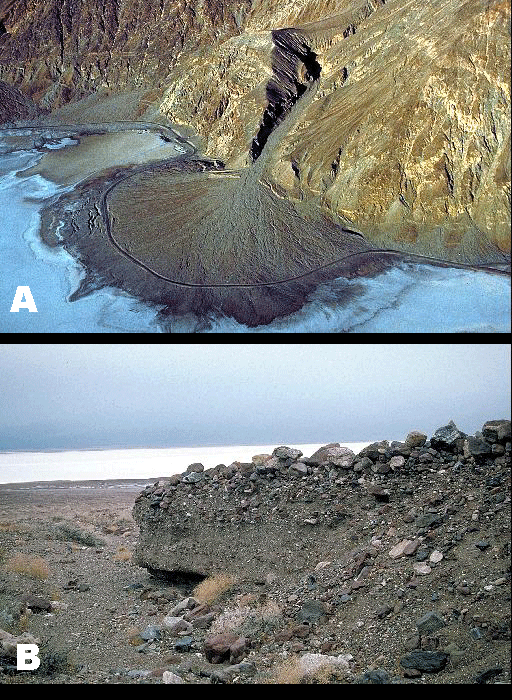 Abanico aluvial
También se llama cono de deyección.
Formado cuando un torrente de agua que fluye rápidamente entra en una zona más tendida y su velocidad disminuye, extendiéndose su cauce en abanico.